PHY 711 Classical Mechanics and Mathematical Methods
10-10:50 AM  MWF online or (occasionally) in  Olin 103
Plan for Lecture 25 – Chap. 8 (F & W)
Motions of elastic membranes 
Review of standing waves on a string
Standing waves on a two dimensional membrane.
Boundary value problems
10/21/2020
PHY 711  Fall 2020 -- Lecture 25
1
[Speaker Notes: In this lecture, we will resume our consideration of elastic media, extending the one dimensional analysis of a string to a two dimensional membrane.]
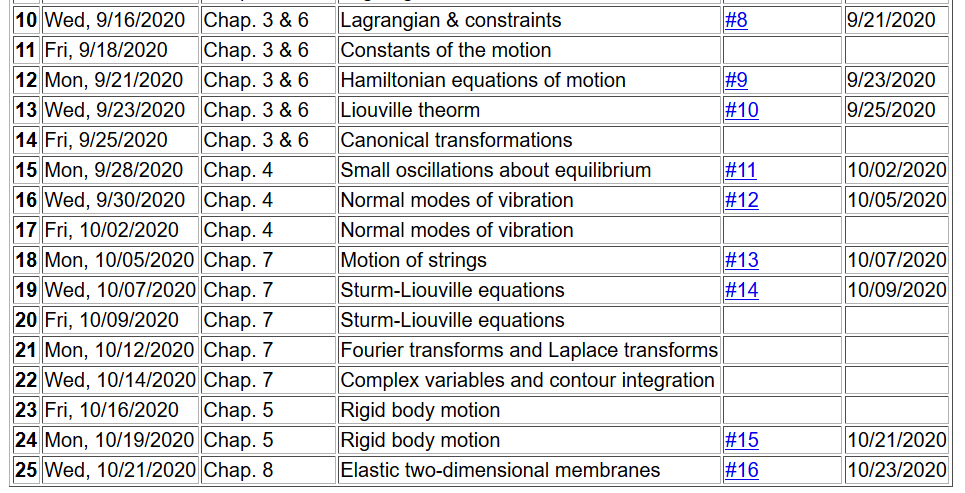 10/21/2020
PHY 711  Fall 2020 -- Lecture 25
2
[Speaker Notes: The homework assignment relate to rigid body motion.]
Thursday’s Physics Online Colloquium
https://www.physics.wfu.edu/wfu-phy-news/seminars-2020-fall/
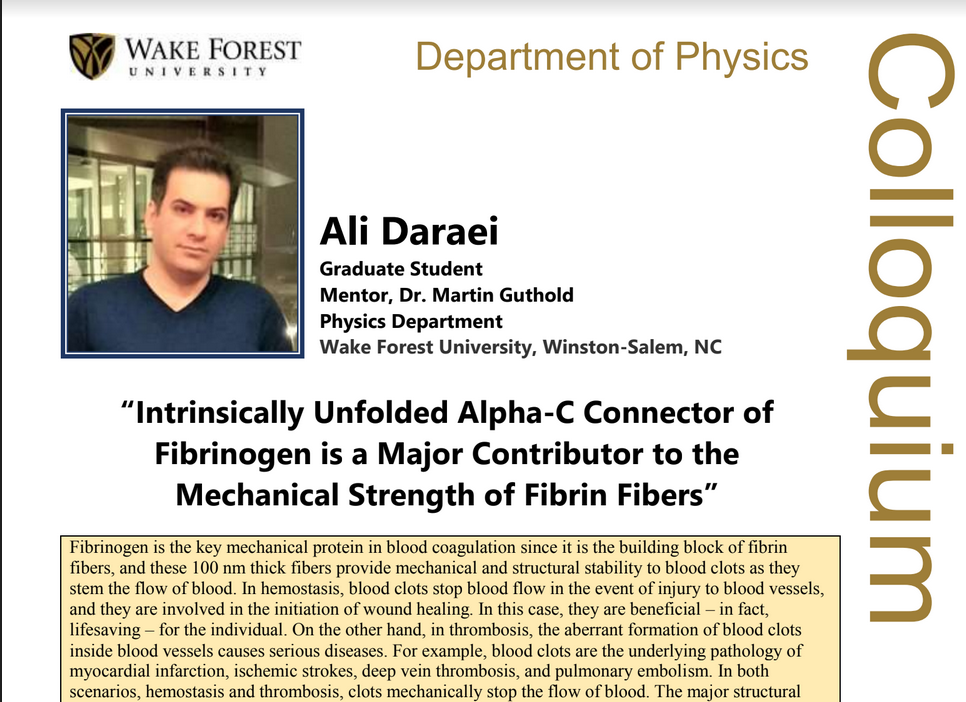 Oct. 22, 2020
   at 4 PM
10/21/2020
PHY 711  Fall 2020 -- Lecture 25
3
[Speaker Notes: Thursday’s lecture is by a senior biophysics graduate student.   Please consult the webpage for details including relevant references on the topic.]
Elastic media in two or more dimensions --
Review of wave equation in one-dimension – here m(x,t) can describe either a longitudinal or transverse wave.

     Traveling wave solutions --
10/21/2020
PHY 711  Fall 2020 -- Lecture 25
4
[Speaker Notes: Review of the wave equation in one special dimension.]
10/21/2020
PHY 711  Fall 2020 -- Lecture 25
5
[Speaker Notes: Review continued.]
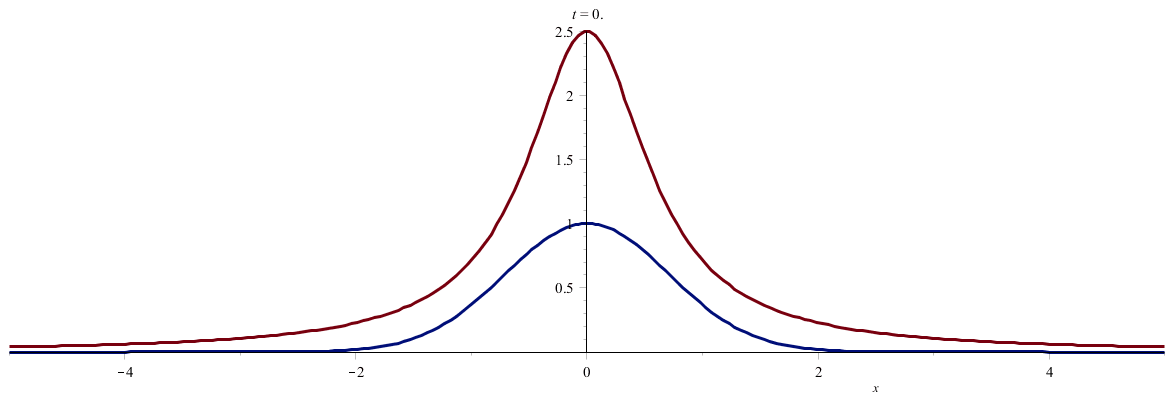 10/21/2020
PHY 711  Fall 2020 -- Lecture 25
6
[Speaker Notes: Two examples of traveling waves.]
Standing wave solutions of wave equation:
10/21/2020
PHY 711  Fall 2020 -- Lecture 25
7
[Speaker Notes: Standing wave solutions for constrained string.]
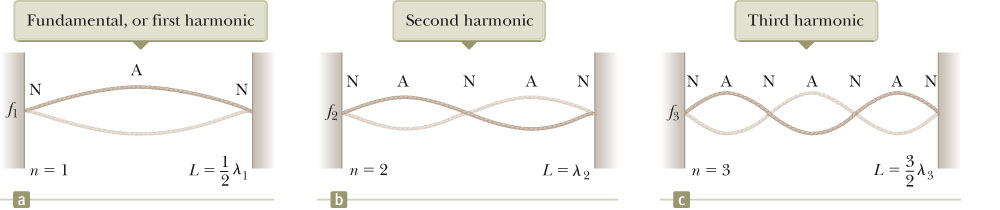 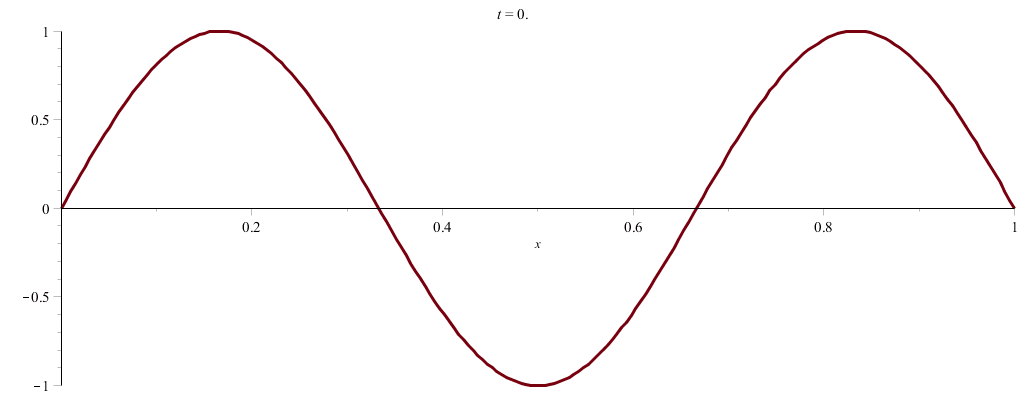 10/21/2020
PHY 711  Fall 2020 -- Lecture 25
8
[Speaker Notes: Some more details of standing waves.]
Wave motion on a two-dimensional surface – elastic membrane (transverse wave; linear regime).
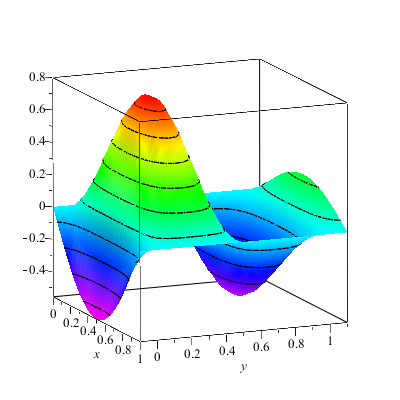 10/21/2020
PHY 711  Fall 2020 -- Lecture 25
9
[Speaker Notes: Now consider, the same idea, generalized to two spatial dimensions.   Here we will focus on standing wave solutions.]
10/21/2020
PHY 711  Fall 2020 -- Lecture 25
10
[Speaker Notes: It is possible to formulate the treatment using a continuous Lagrangian.]
10/21/2020
PHY 711  Fall 2020 -- Lecture 25
11
[Speaker Notes: Some details.]
Consider a rectangular boundary:
b
a
10/21/2020
PHY 711  Fall 2020 -- Lecture 25
12
[Speaker Notes: An example of the rectangular membrane clamped on all edges.]
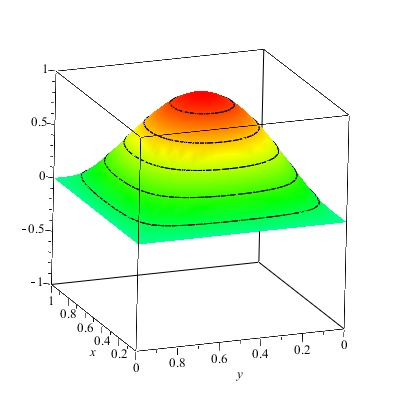 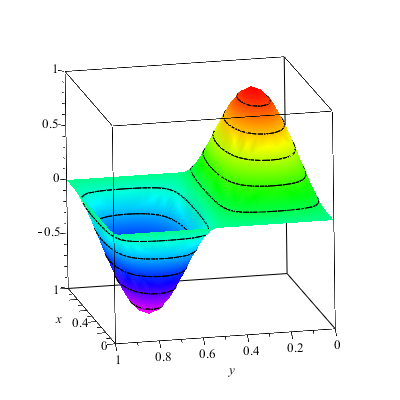 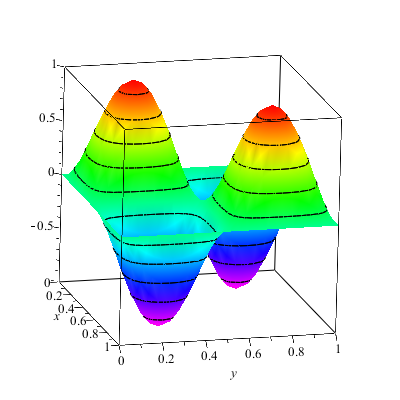 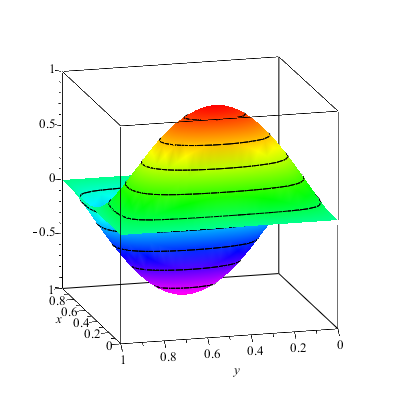 10/21/2020
PHY 711  Fall 2020 -- Lecture 25
13
[Speaker Notes: Some two dimensional standing waves.]
More general boundary conditions:
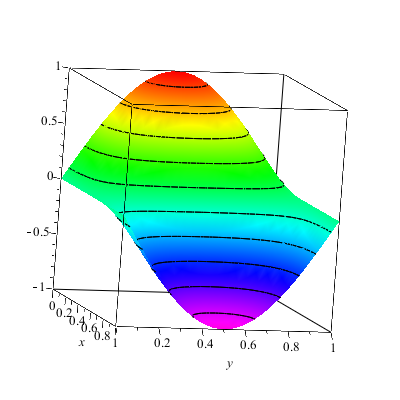 10/21/2020
PHY 711  Fall 2020 -- Lecture 25
14
[Speaker Notes: Other possible boundary conditions.]
Consider a circular boundary:
R
10/21/2020
PHY 711  Fall 2020 -- Lecture 25
15
[Speaker Notes: Another example of a membrane, this time clamped at the boundary of a circle.    (Such as in a drum for example.)   It is convenient to polar coordinates.]
Consider circular boundary -- continued
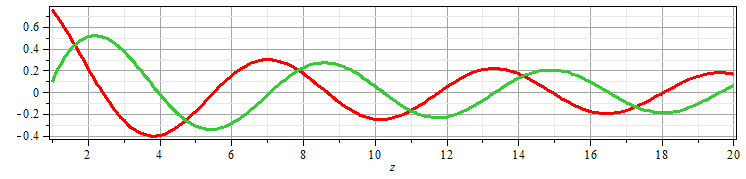 10/21/2020
PHY 711  Fall 2020 -- Lecture 25
16
[Speaker Notes: The radial equation has  this special form which is conveniently expressed in terms of Bessel functions.]
Some properties of Bessel functions
10/21/2020
PHY 711  Fall 2020 -- Lecture 25
17
[Speaker Notes: Some properties of Bessel functions of integer order.]
http://dlmf.nist.gov/
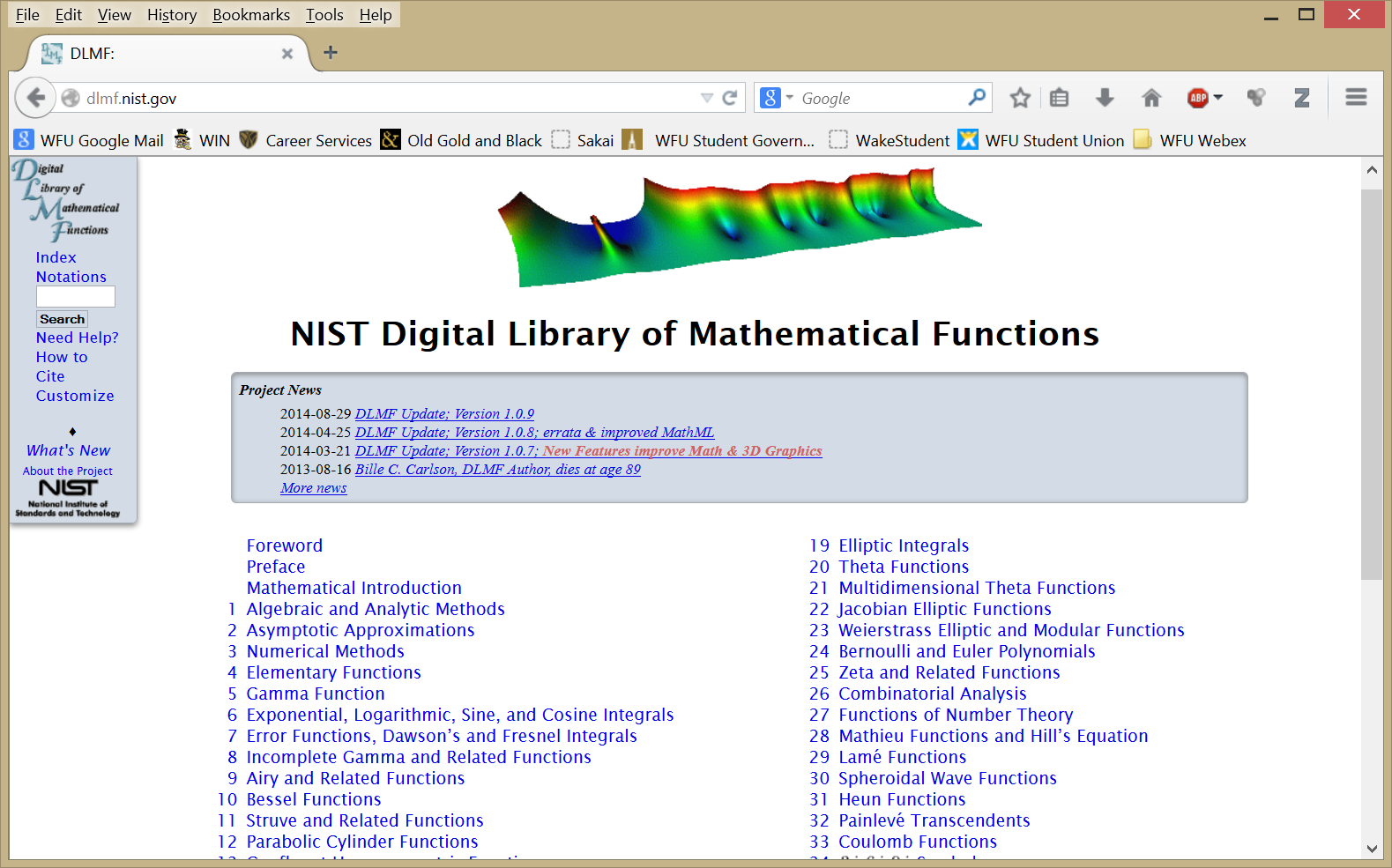 10/21/2020
PHY 711  Fall 2020 -- Lecture 25
18
[Speaker Notes: A resource for finding properties of special functions including Bessel functions.]
Series expansions of  Bessel and Neumann functions
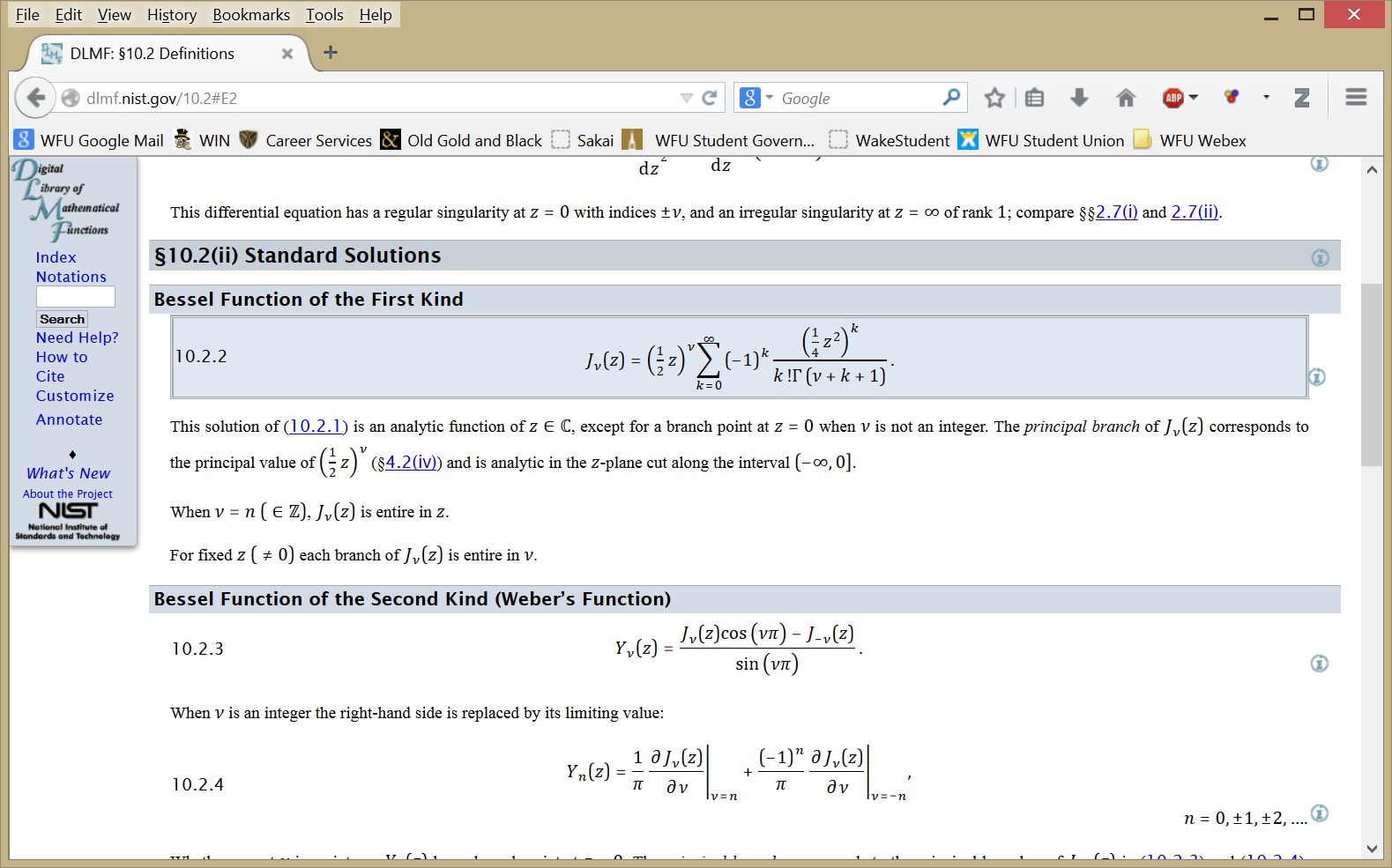 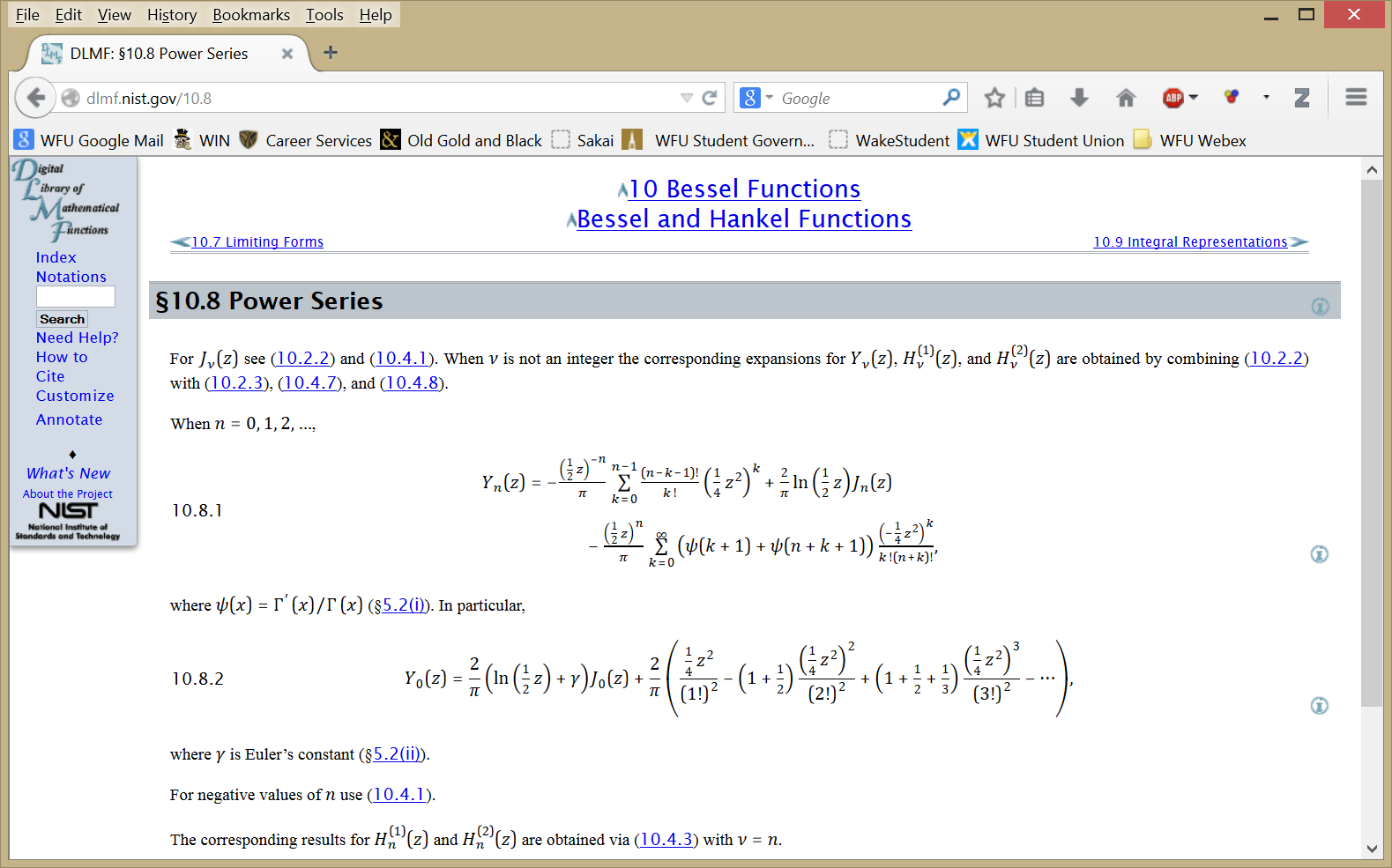 10/21/2020
PHY 711  Fall 2020 -- Lecture 25
19
[Speaker Notes: Some details.]
Some properties of Bessel functions -- continued
10/21/2020
PHY 711  Fall 2020 -- Lecture 25
20
[Speaker Notes: Patient mathematicians worked out lots of useful relationships.     We are particularly interested in aligning the zeros of the Bessel functions with the boundaries of our membrane.]
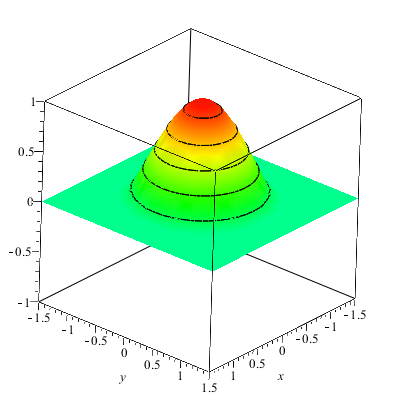 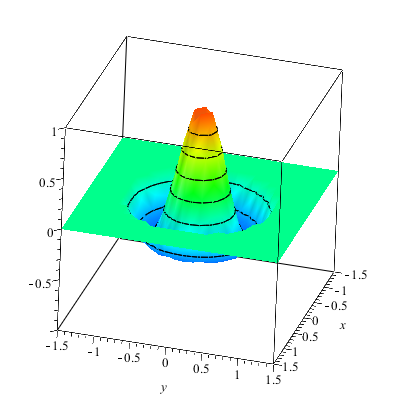 10/21/2020
PHY 711  Fall 2020 -- Lecture 25
21
[Speaker Notes: Some examples.]
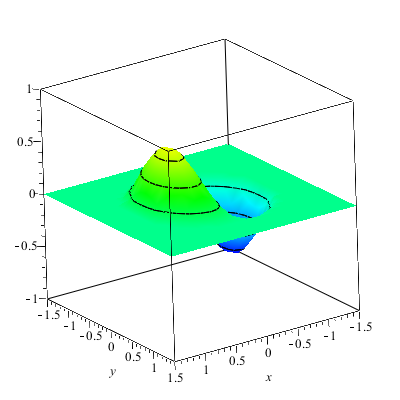 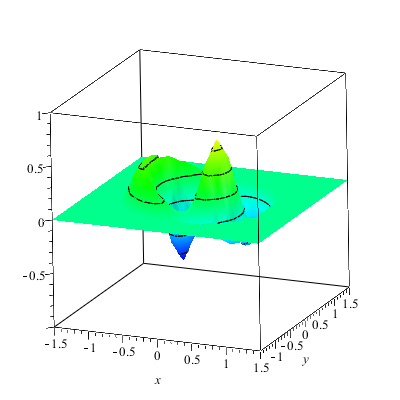 10/21/2020
PHY 711  Fall 2020 -- Lecture 25
22
[Speaker Notes: More examples.]
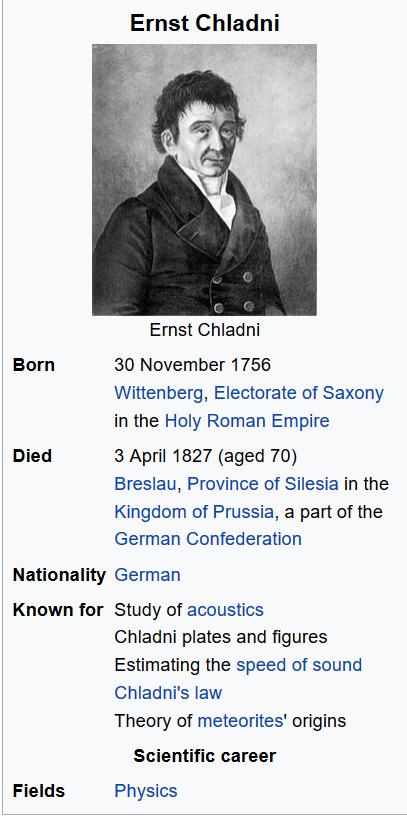 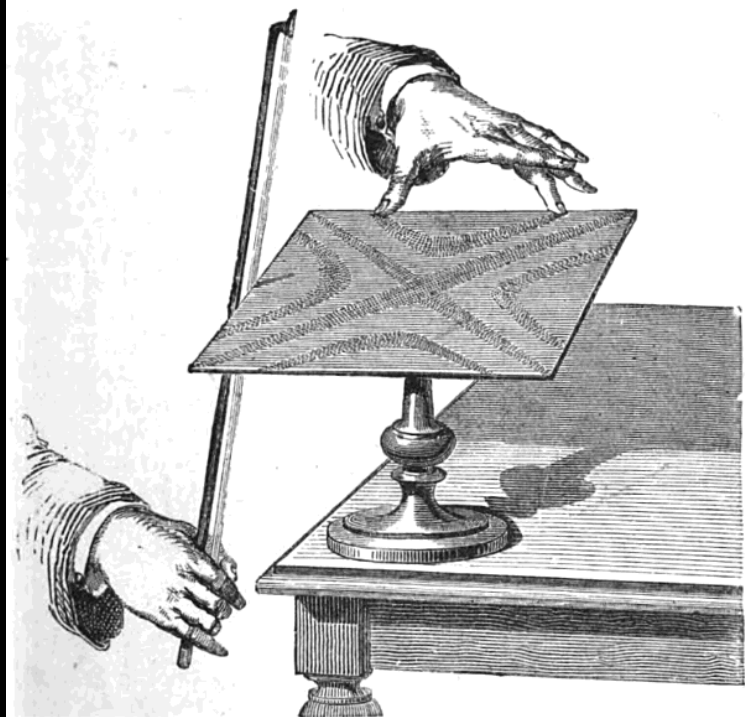 10/21/2020
PHY 711  Fall 2020 -- Lecture 25
23
[Speaker Notes: A very nice demonstration of these standing waves was invented by Chladni]
Demonstration with motor in the middle – (PASCO)
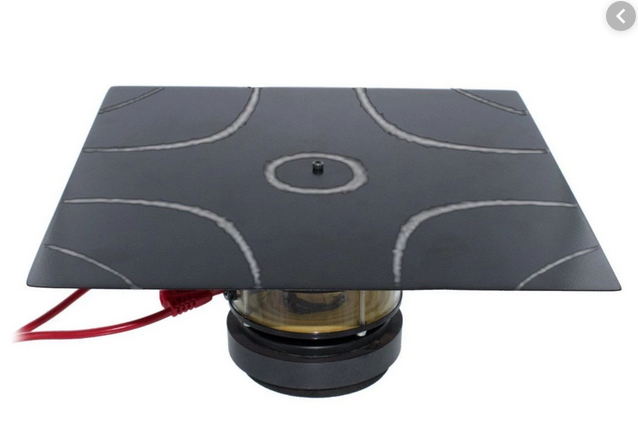 10/21/2020
PHY 711  Fall 2020 -- Lecture 25
24
[Speaker Notes: A picture of the demo we have in Olin.]
http://www.physics.wfu.edu/resources/education-resources/demo-videos/waves/
10/21/2020
PHY 711  Fall 2020 -- Lecture 25
25
[Speaker Notes: Movie thanks to Eric Chapman.]
More complicated geometry – annular membrane
a
b
10/21/2020
PHY 711  Fall 2020 -- Lecture 25
26
[Speaker Notes: A non-trivial example with two boundaries.]
Consider circular boundary -- continued
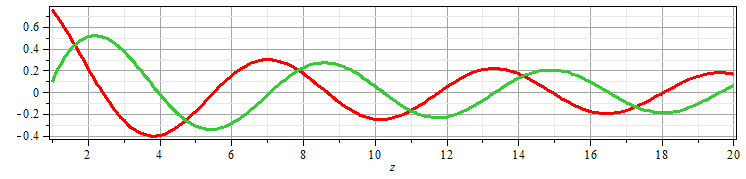 10/21/2020
PHY 711  Fall 2020 -- Lecture 25
27
[Speaker Notes: In this case, both Bessel and Neumann functions are needed.]
Normal modes of an annular membrane -- continued
a
b
10/21/2020
PHY 711  Fall 2020 -- Lecture 25
28
[Speaker Notes: We need to find the linear coefficients A and B and the wavevector k.]
Normal modes of an annular membrane -- continued
a
b
10/21/2020
PHY 711  Fall 2020 -- Lecture 25
29
[Speaker Notes: A method of solving this problem.]
Normal modes of an annular membrane -- continued
a
b
10/21/2020
PHY 711  Fall 2020 -- Lecture 25
30
Analysis for m=0 and a=0.1, b=0.2:
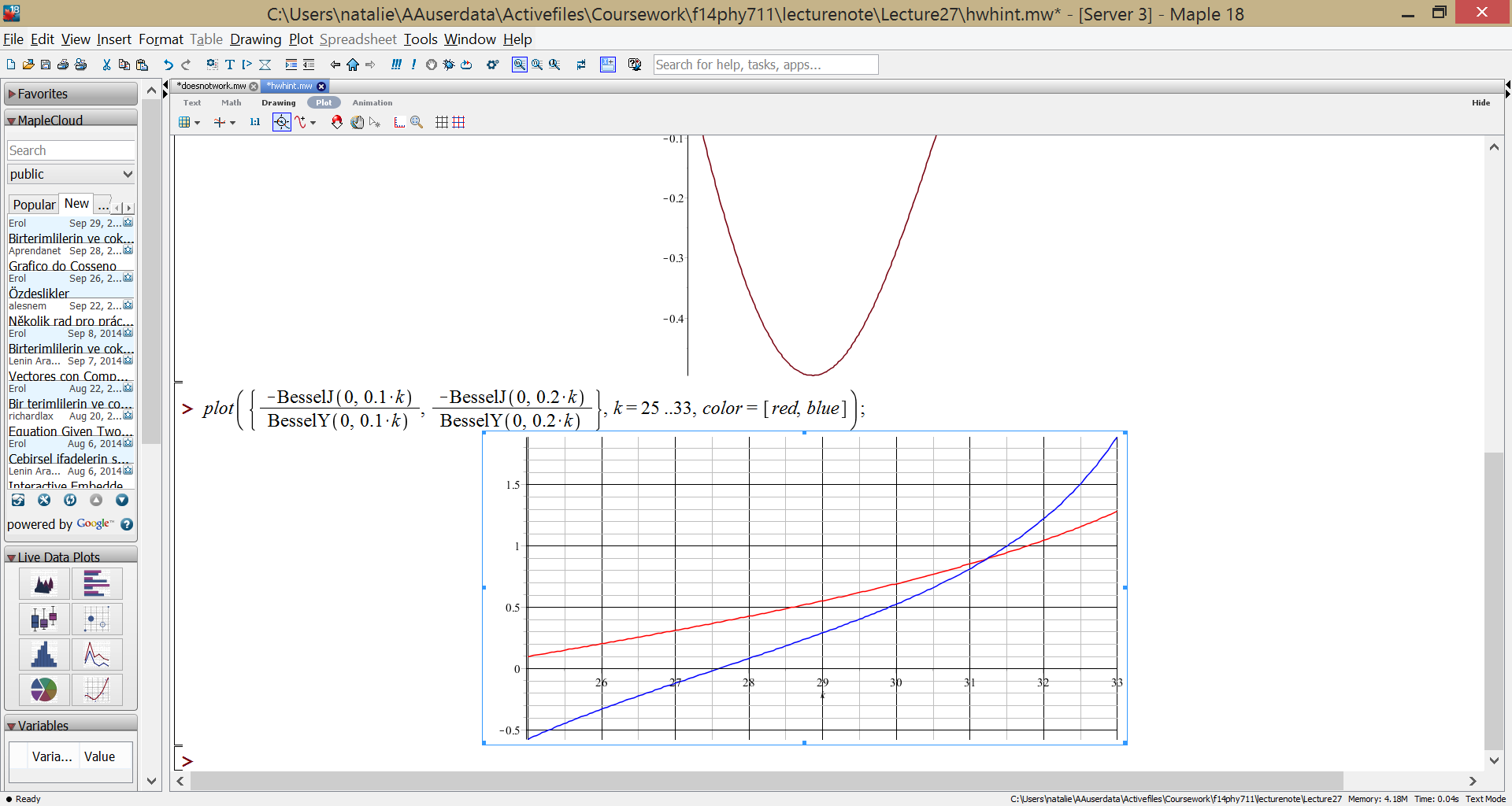 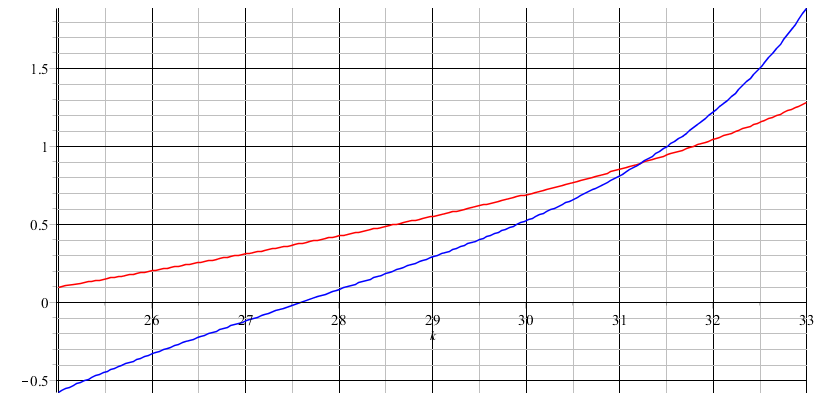 10/21/2020
PHY 711  Fall 2020 -- Lecture 25
31
[Speaker Notes: Finding a solution graphically.]
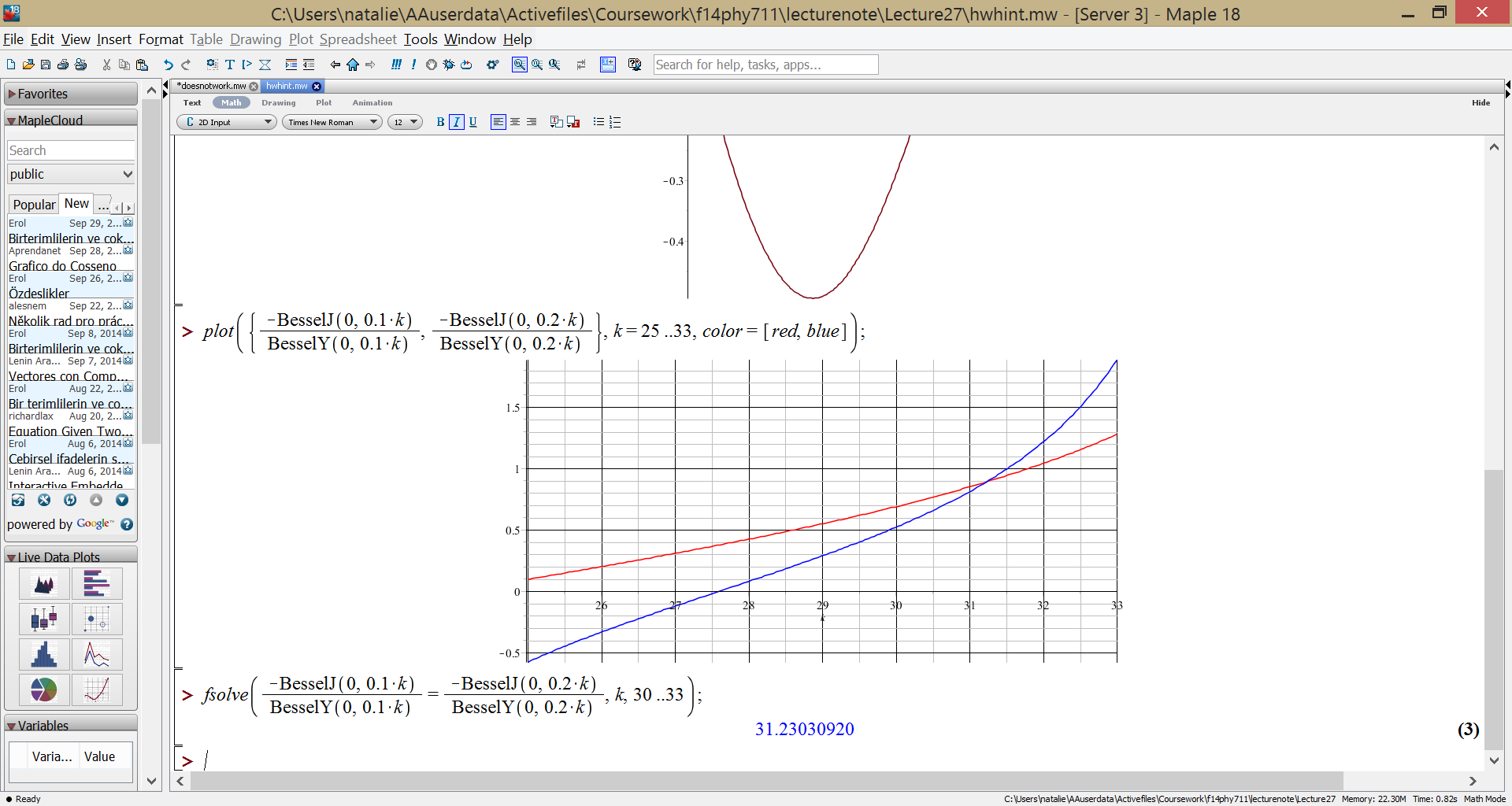 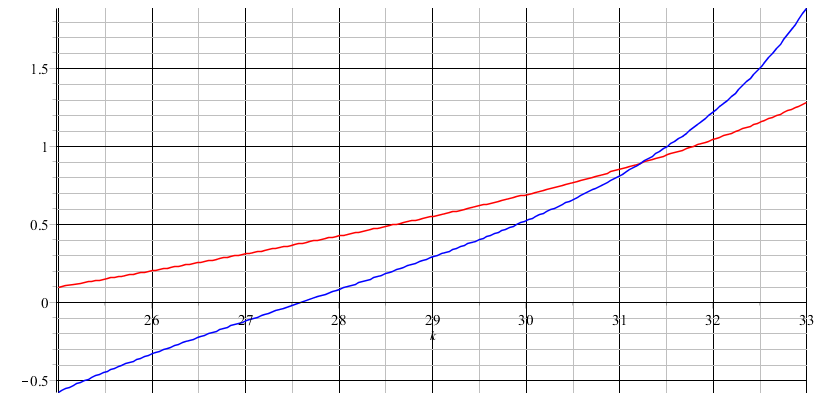 PHY 711  Fall 2020 -- Lecture 25
10/21/2020
32
a
b
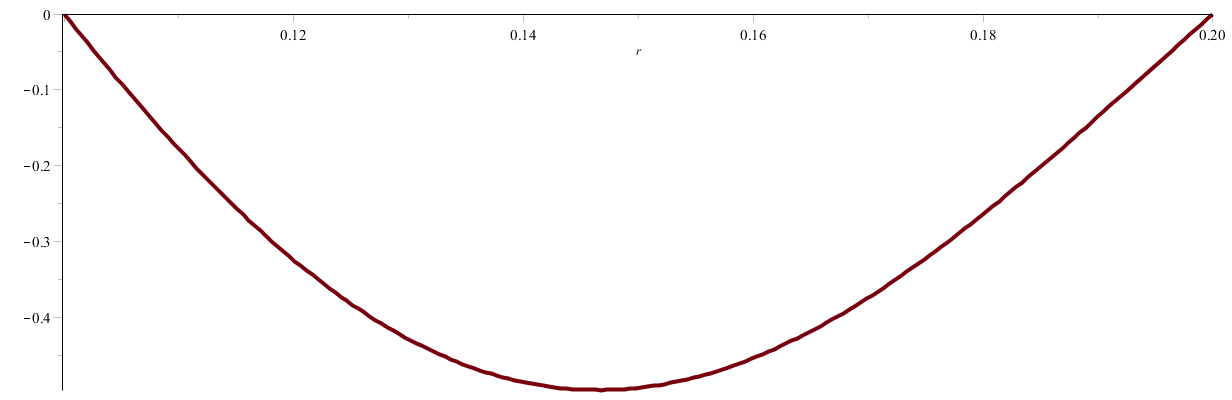 10/21/2020
PHY 711  Fall 2020 -- Lecture 25
33
[Speaker Notes: Solution for this case.]